The Importance of Culture and Social Support in Health of Métis Peoples Dr. Heather FouldsSamantha MooreShara Johnson
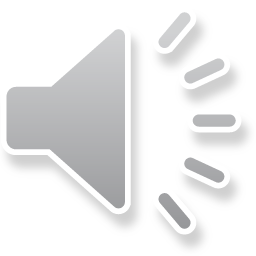 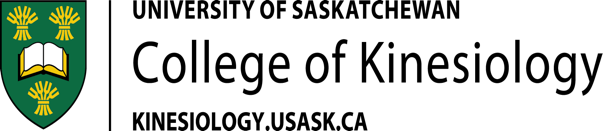 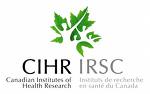 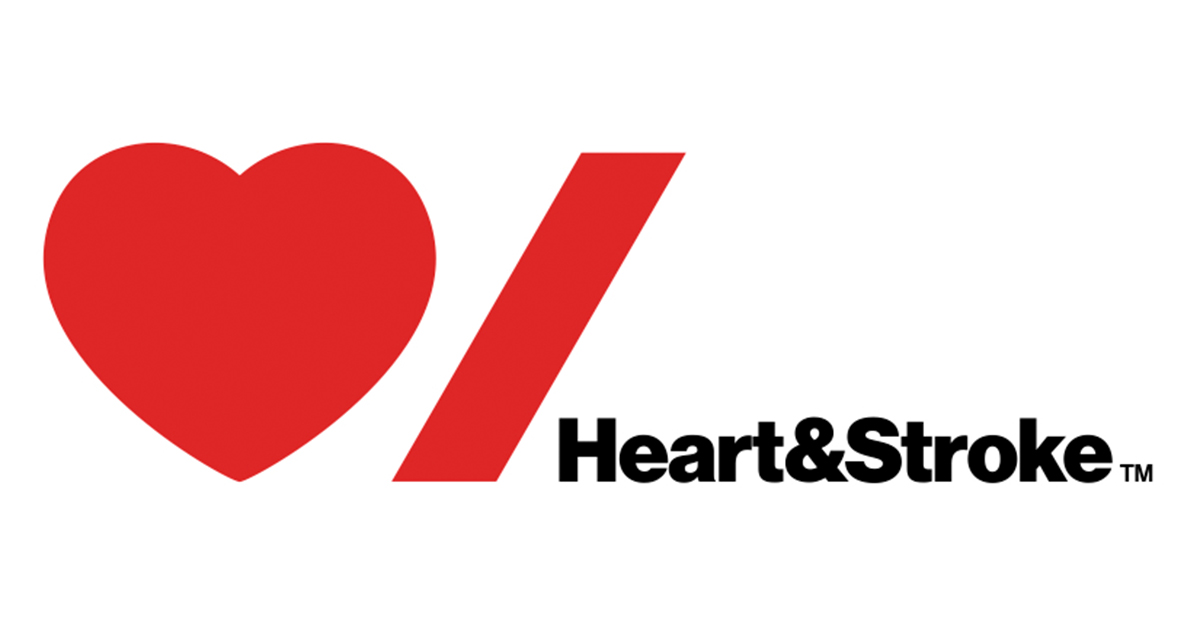 Background
The health of Indigenous peoples in Canada is impacted by historical and ongoing negative experiences, including colonization, forced assimilation, cultural suppression, and residential school and foster care trauma. 
Cultural buffers including cultural identity, attitudes and connectedness have been highlighted as health risks mediators.
Social support is also a potential influencer of Indigenous people’s health.
Métis peoples have a unique history and culture, and health experiences may be distinct from other Indigenous and non-Indigenous groups.
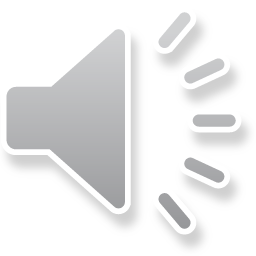 Purpose
To explore Métis men and women’s experiences of culture and social support in relations to health and well-being
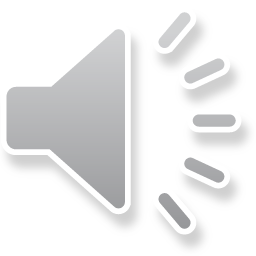 Study Design
Qualitative Research
Indigenous lens
Community Partnership 
Saskatoon Metis Local 126 
Community Advisors
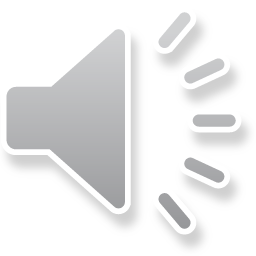 [Speaker Notes: Partnership is important to help with recruiting, relationship building, and overall guidance throughout the research process.]
Participants
21 Métis Adult men and women (18 years and older)
Recruited from U of S staff, students and faculty
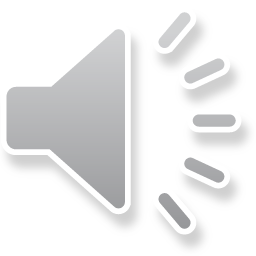 Data Generation Methods
Conversation Group/Individual Interviews
 Open-ended structure allows for authentic uncovering of unique perspectives 
 Conversations are Indigenous knowledge gathering methods that combine storytelling, reflection, and dialogue
 Photovoice  Reflections
Photographs used to tell stories
Ideal for research with marginalized groups
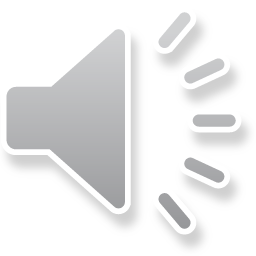 Data Generation Phases
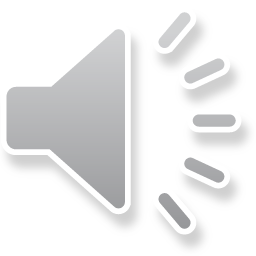 Meaning Making Process
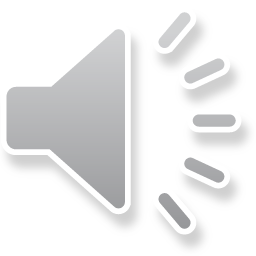 [Speaker Notes: Thematic Analysis ( Process is ongoing)]
Preliminary Findings
Community is Health
Togetherness, support, connections, role models, enjoyment, safety
“The Métis Person”
Self-discovery, identity, acknowledgement, self declaration
Cultural Preservation/Cultural continuity
The mental, physical, spiritual and cultural dimensions of health are intertwined
Connections to the Land and Nature
Calmness, spirituality, medicine, mobility, seasons
Healing from Trauma 
Resilience in the face of barriers and challenges
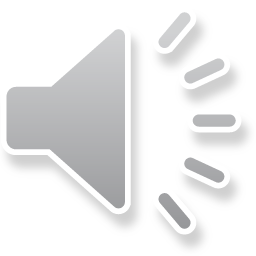 Community is Health
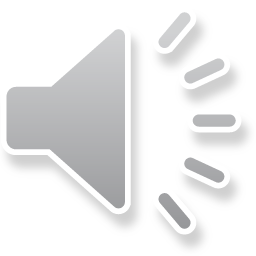 “If I didn’t have community my mental health would be frayed”. Bonnie
“The Métis Person”
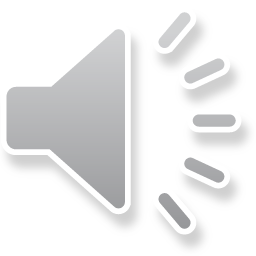 “Culture is identity and without identity, the human brain is just wired to fall apart”. Marlin
The mental, physical, spiritual and cultural are intertwined
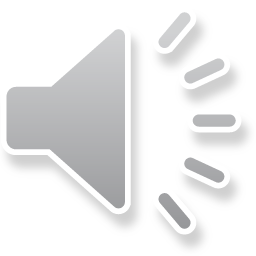 “ Culture is health protective. Community, ceremonial things, the music, the dancing, the jigging, any of that kind of stuff,
 								and then food of course”. Dez
Connection to the Land and Nature
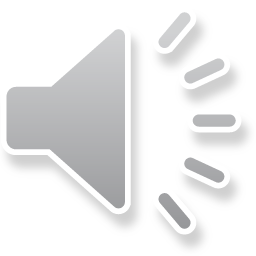 “ I think for mental health, for physical health, for spiritual health, being outside right now has 					been the most healing thing for me”. Adam
Healing from Trauma
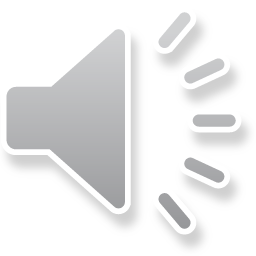 “It was really empowering to learn about where I come from”. Mirah
Implications
From the research a conclusion that can be drawn is that culture and social support does have an impact on health of Metis people. 
Healing and reconnecting to culture and the land has a big impact on Metis health. 
Learning traditions such as picking herbs and medicine, hunting and fishing, and cooking and canning has a big impact on health.
Community support is very significant for Metis health. With community, you know someone will always be there for you.
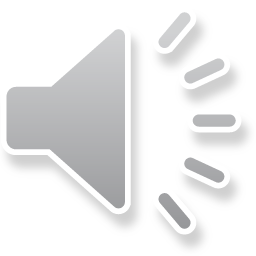 [Speaker Notes: what these findings might mean or the next steps you could add in]
Acknowledgements
Participants
Saskatoon Metis Local 126
Community Advisors
Anne-Marie Cey
Sidney Shacter
Indiana Best
Students and Researchers
Dr. Leah Ferguson
Dr. Adam McInnes
Shara Johnson
Jamie Lafleur
Adam Dyck
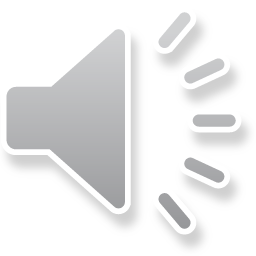